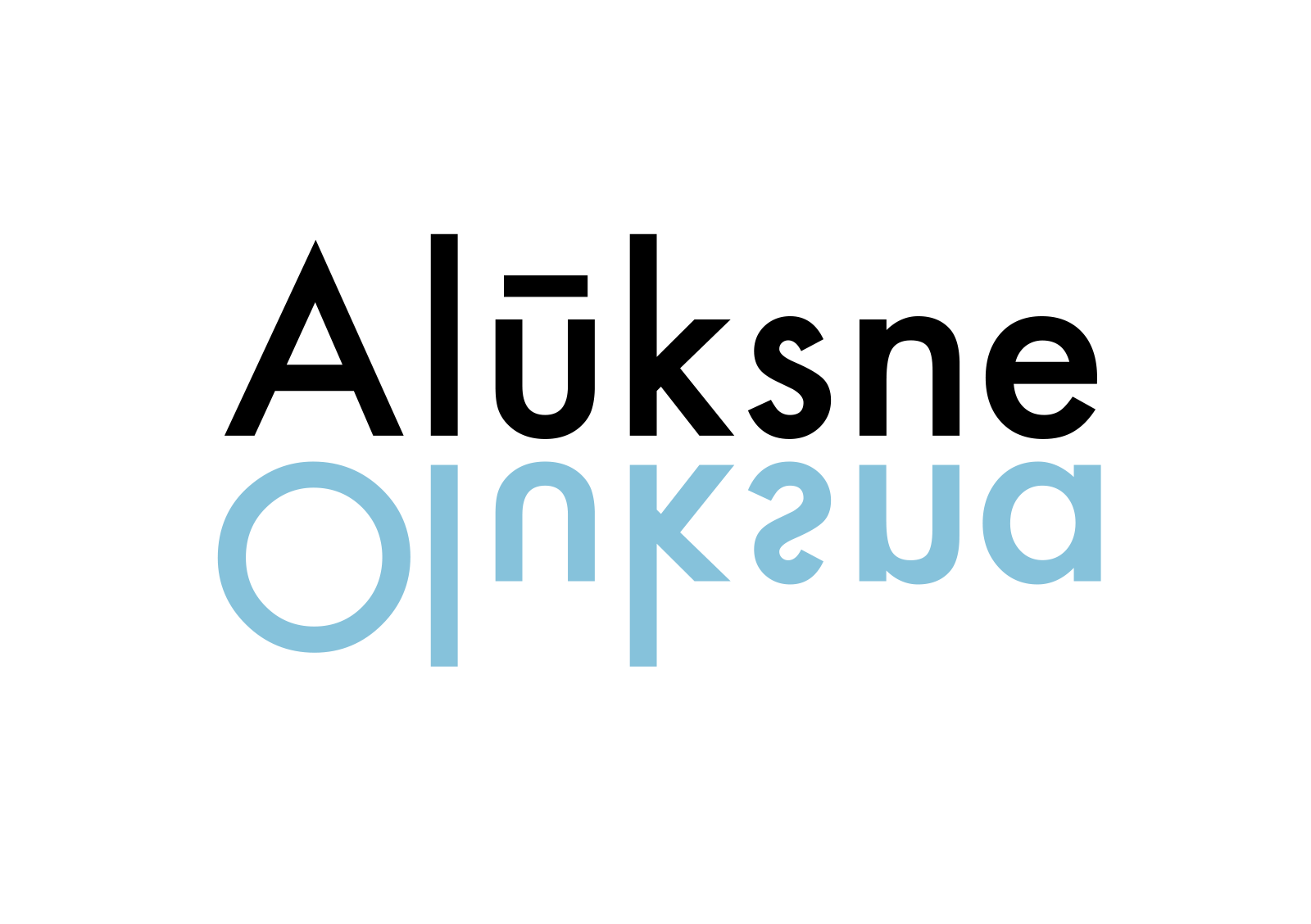 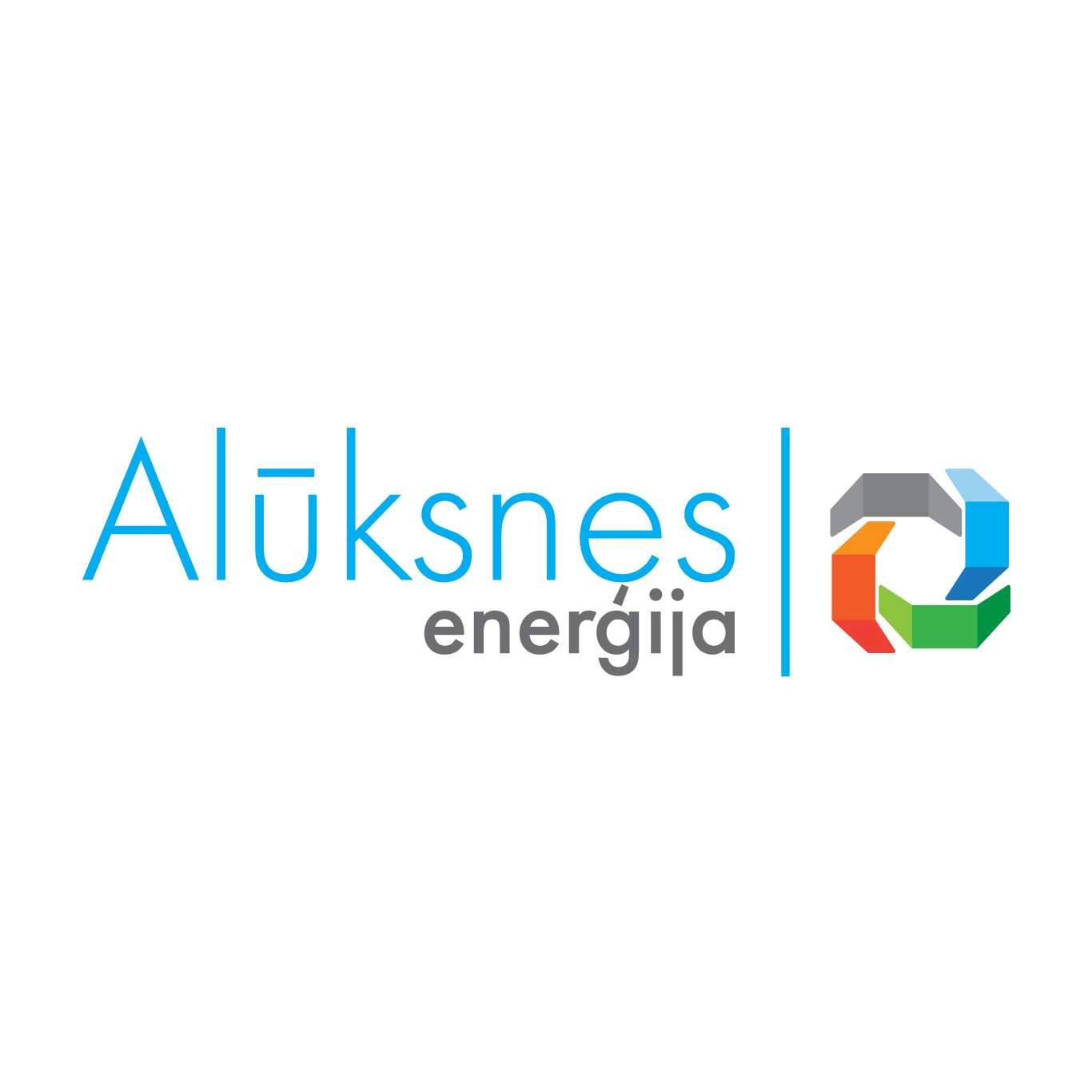 2022. gada peļņa 27845 EUR –novirzīta zaudējumu segšanai
Bruto peļņas rentabilitāte 6,46%
Neto peļņas rādītājs 1,63%
Aizņēmuma summa 14239 EUR
Padarītie darbi:
	- Jauna siltumtrase (7objekti)
Nākotnes plāni:
	- saules paneļu uzstādīšana
	- nodrošināt konkurētspējīgu siltumenerģijas tarifu
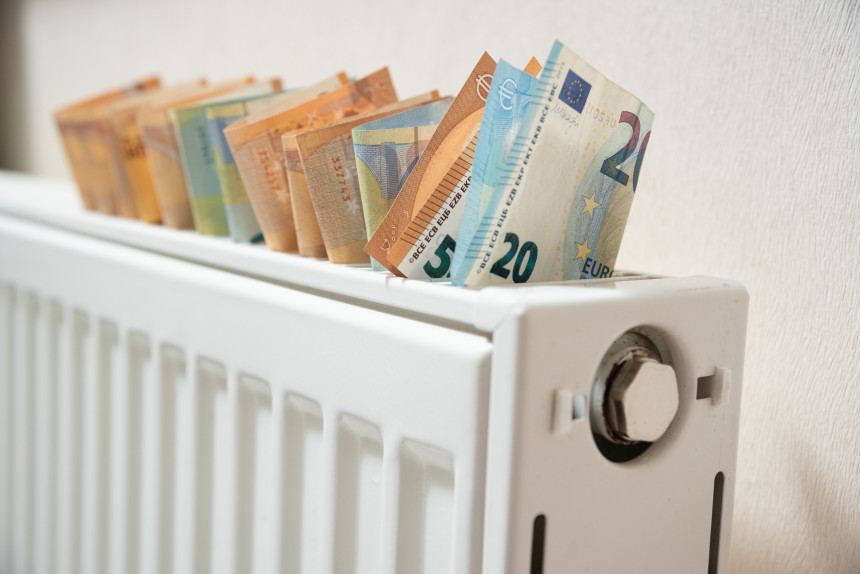 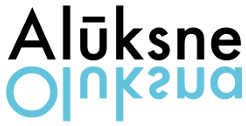 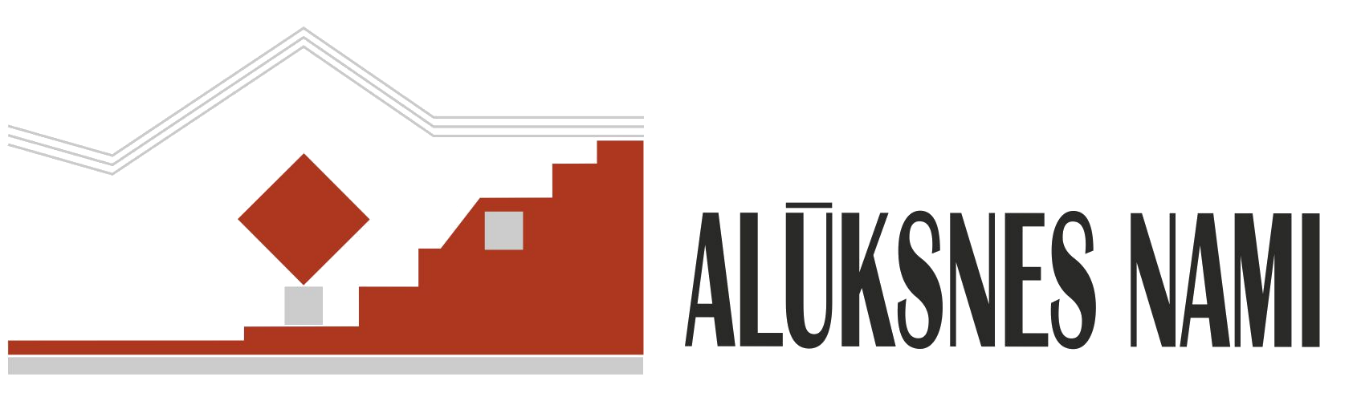 2022. gada peļņa 2118 EUR - novirzīta zaudējumu segšanai
Bruto peļņas rentabilitāte 14,75%
Neto peļņas rādītājs 0,29%
Aizņēmuma summa 658 724 EUR (ilgtermiņā)
Aizņēmuma summa 90 390 EUR (īstermiņā)
Padarītie darbi: 
pabeigta renovācija Dārza ielā 25 
uzsākta renovācija Helēnas ielā 62
atsākta ūdens skaitītāju maiņa
Nākotnes plāni: 
uzņēmuma reputācijas uzlabošana
dzīvojamo māju energoefektivitātes paaugstināšana
 pagalmu labiekārtošana
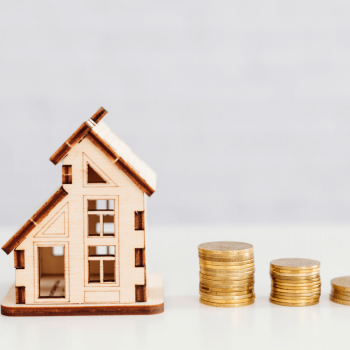 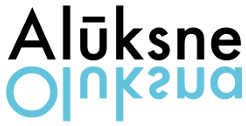 2022. gada peļņa 2615 EUR - novirzīta zaudējumu segšanai
Bruto peļņas rentabilitāte -37,13%
Neto peļņas rādītājs 0,34%
Aizņēmuma summa 102872 EUR
Padarītie darbi: 
	- realizētie 2 projekti, izbūvējot ūdensvada tīklus
	- noslēgti 30 līgumi par jauniem pieslēgumiem 
	- sabiedrības partneris Alūksnes novada pašvaldības projektā
Nākotnes plāni: 
	- saules paneļu izbūve 
	- ūdensvadu un kanalizācijas tīklu projektēšana un būvniecība
	- atjaunot autoparku
	- turpināt veidot un aktualizēt kanalizācijas sistēmu
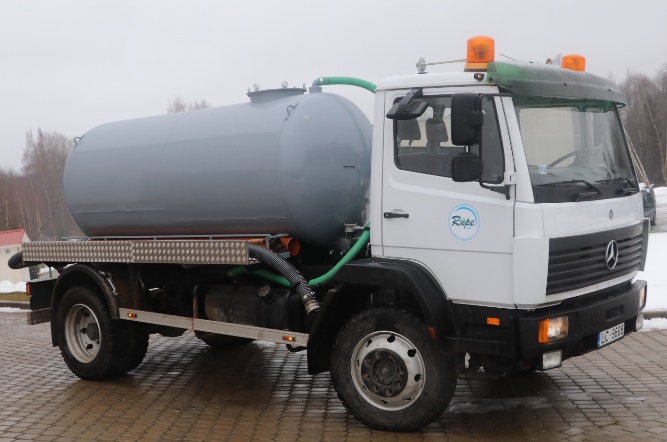 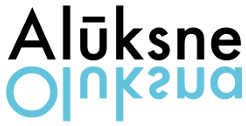 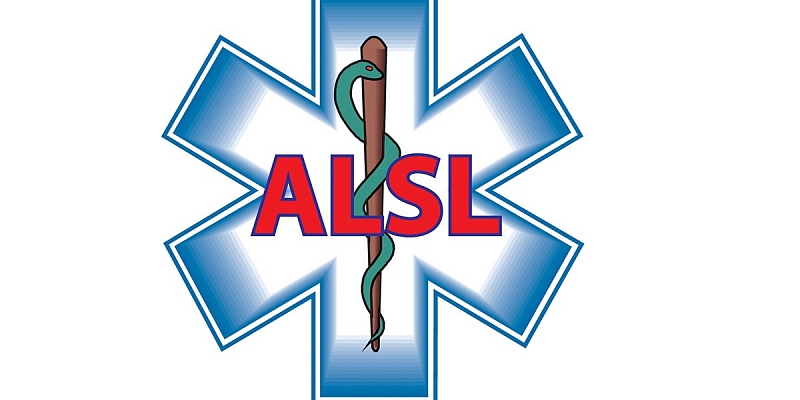 SIA  ‘‘Alūksnes Slimnīca’’
2022. gada peļņa 9863 EUR - novirzīta nodaļas iekārtojumam
Bruto peļņas rentabilitāte 4,61%
Neto peļņas rādītājs 0,21%
Aizņēmuma summa 473754 EUR (ilgtermiņā)
Aizņēmuma summa 102872 EUR (īstermiņā)
Padarītie darbi: 
	- iegādāts jauns apkures katls
	- realizēts SAM projekts 
Nākotnes plāni: 
	 - jauno ārstniecības personu piesaiste
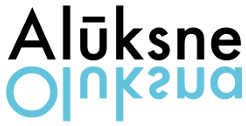 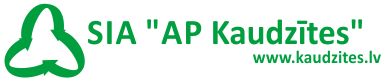 2022. gada peļņa 40762 EUR - novirzīta zaudējumu segšanai
Bruto peļņas rentabilitāte -11,52%
Neto peļņas rādītājs 4,07%
Aizņēmuma summa 91017 EUR (ilgtermiņā)
Aizņēmuma summa 23690 EUR (īstermiņā)
Padarītie darbi: 
	- identificētas problēmas attīrīšanas iekārtu 
	darbībā un veikts to kapitālais remonts
Nākotnes plāni: 
	- apglabājamo atkritumu daudzuma samazināšana
	- poligona ekspluatācija, diferencējot atkritumu apsaimniekošanas darbības klāstu
	- bioloģisko atkritumu savākšana
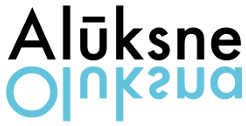 2022. gada peļņa 8090 EUR- novirzīta kapitālsabiedrības attīstībai 
Bruto peļņas rentabilitāte 14,64%
Neto peļņas rādītājs 1,55%
Aizņēmuma nav
Padarītie darbi:
	- izremontēts fizioterapijas kabinets
	- iegādāti pamatlīdzekļi
Nākotnes plāni:
	- infrastruktūras kvalitātes uzlabošana
	- IT  papildināšana/atjaunošana
	- medicīnas iekārtu iegāde un atjaunošana
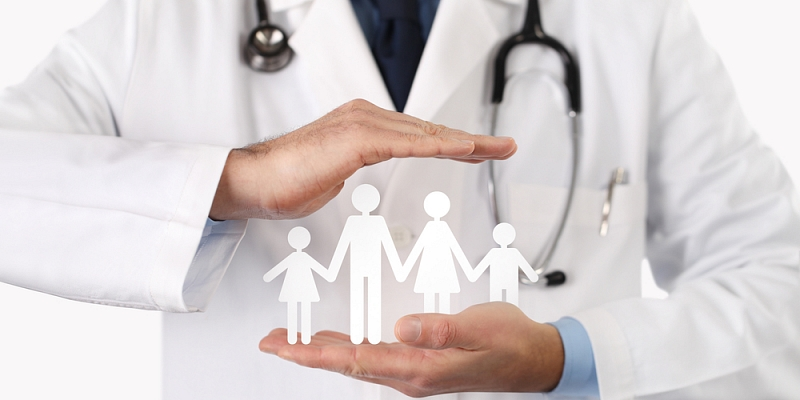 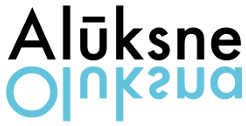 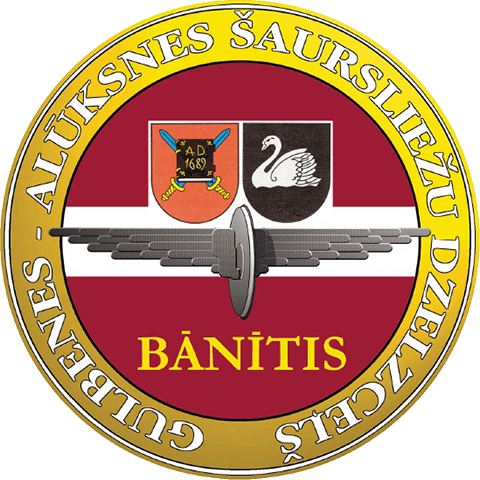 SIA  ‘‘Gulbenes –Alūksnes bānītis’’
2022. gada peļņa 46452 EUR- novirzīta esošās infrastruktūras atjaunošanai un uzlabošanai
Bruto peļņas rentabilitāte -659,65%
Neto peļņas rādītājs 62,23%
Aizņēmuma summa 31836 EUR (ilgtermiņā)
Aizņēmuma summa 20000 EUR (īstermiņā)
Padarītie darbi:
	- iegādāts ritošais sastāvs
	- pabeigta viesu mājas ‘‘Depo’’ labiekārtošana
Nākotnes plāni:
	- depo ēkas labiekārtošana
	- vēsturiskā salonvagona uzturēšana 
	- klientu un pasažieru piesaiste
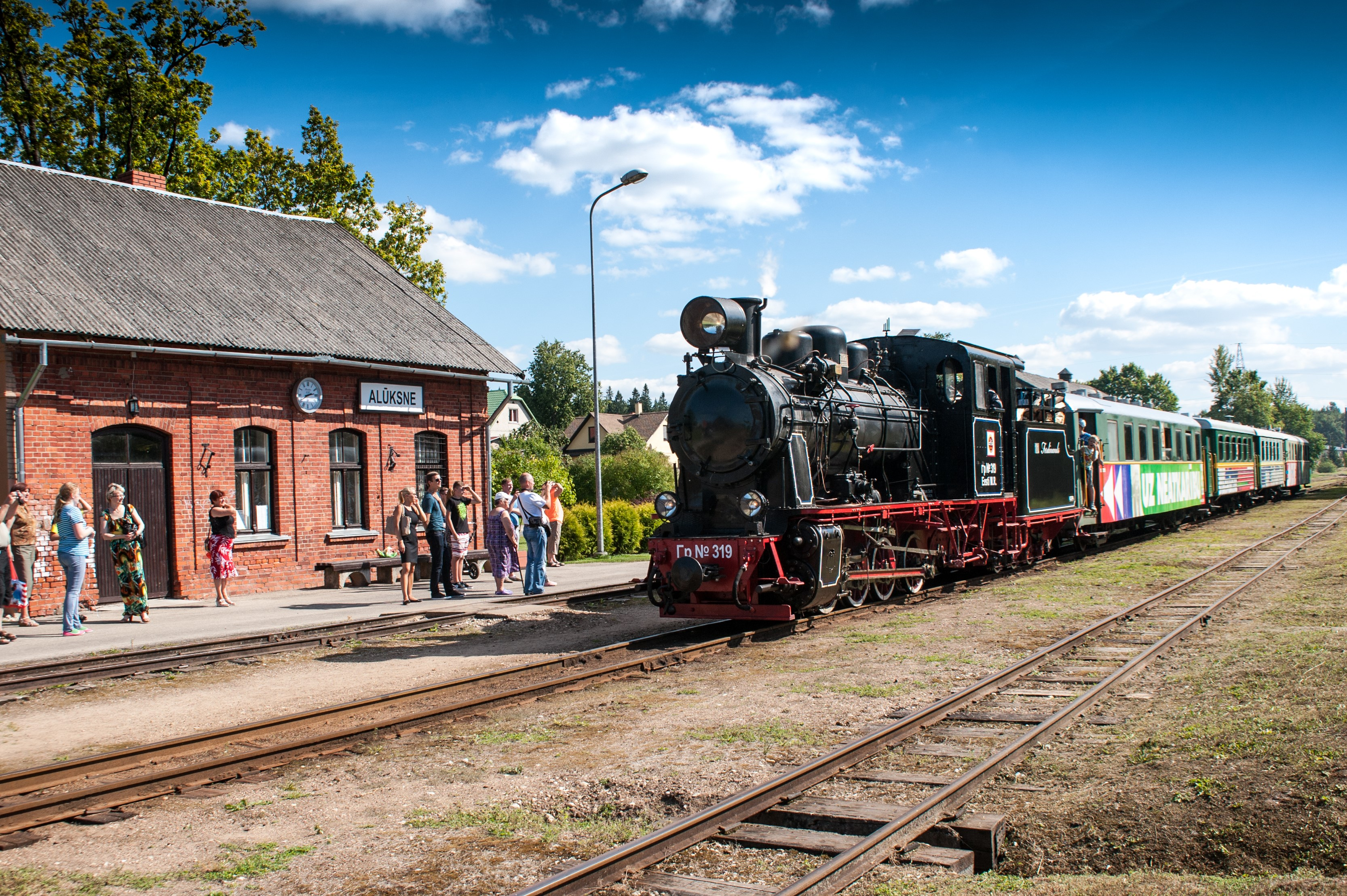 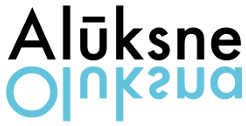 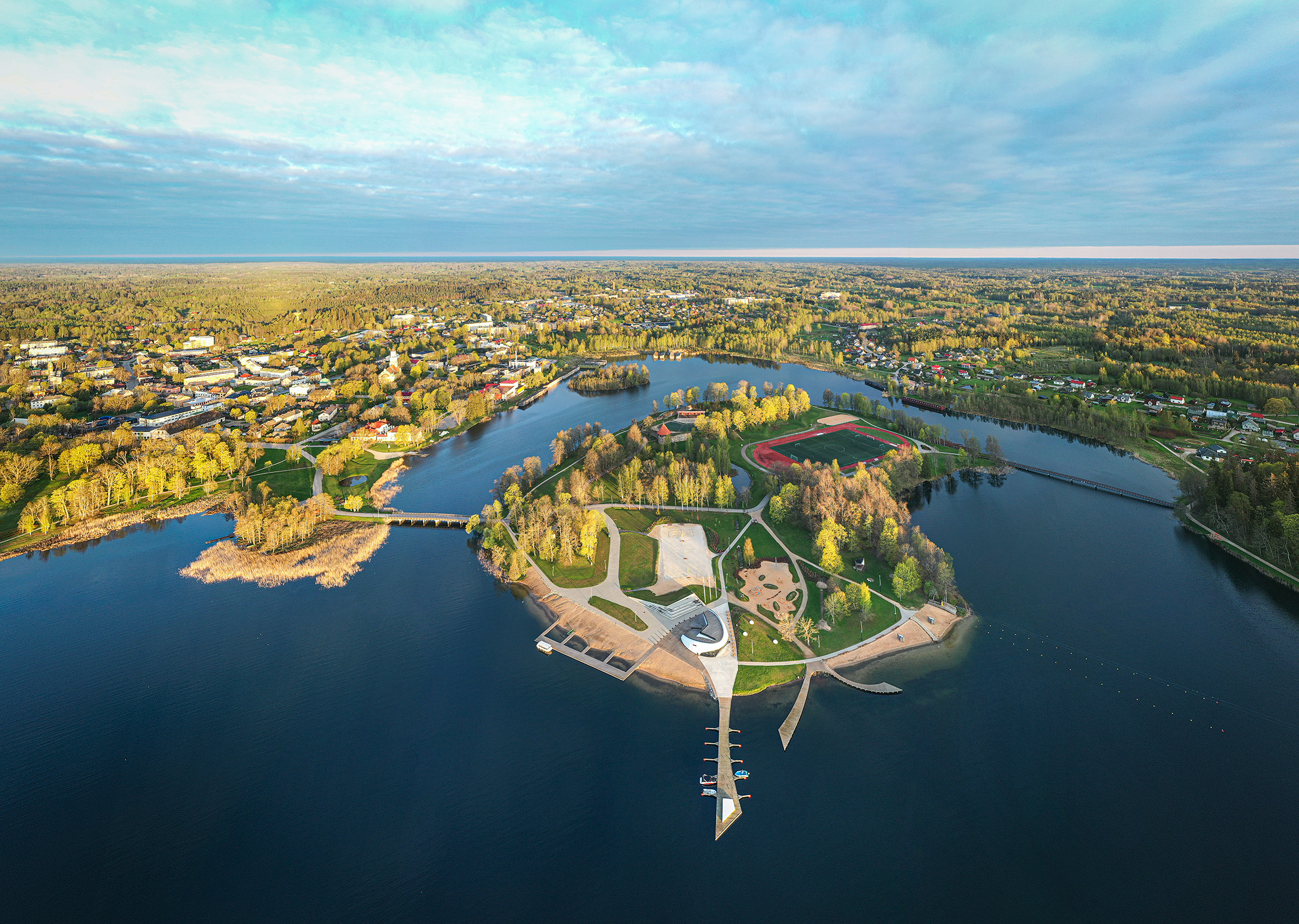 Paldies par uzmanību!